Mathematical explanation for Surface Plasmon Polaritons
Benji Börner
1
Revision of the problem
photon
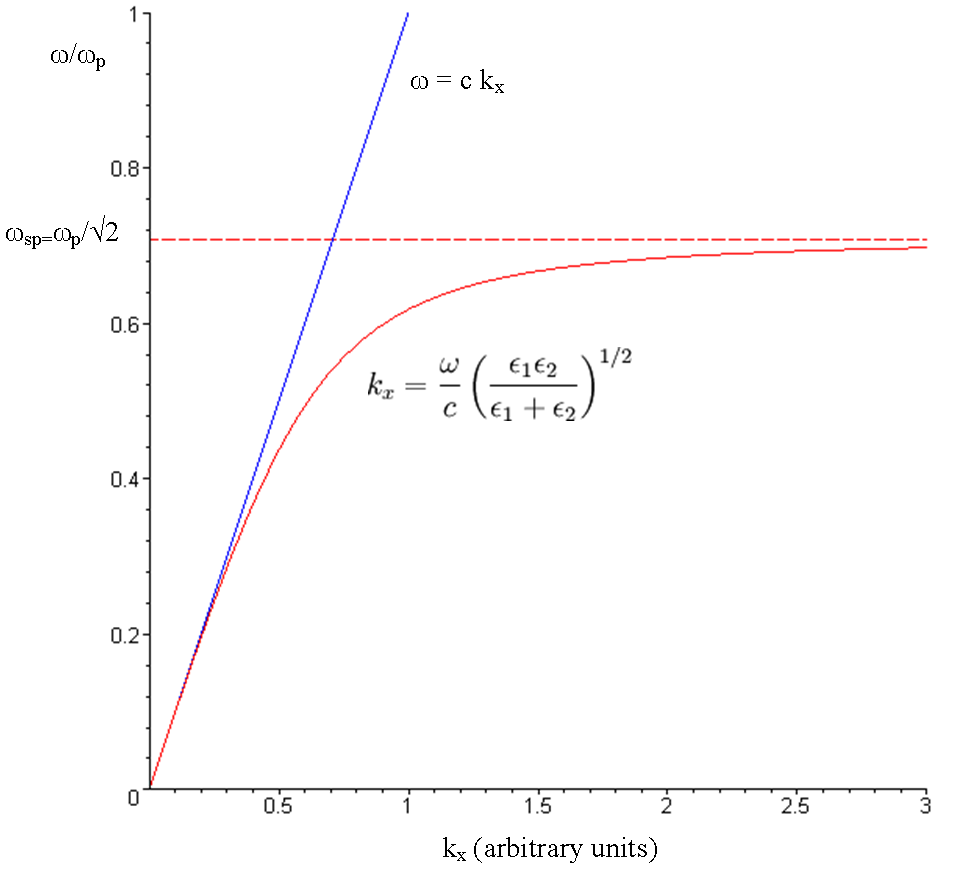 SPP
2
Mathematical explanation bulk plasmon-polariton
3
Mathematical explanation surface plasmon-polariton
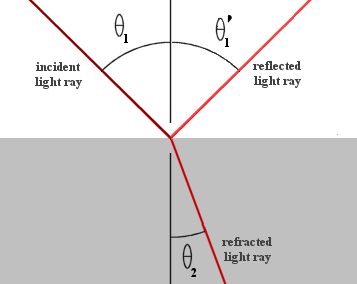 4
Mathematical explanation surface plasmon-polariton
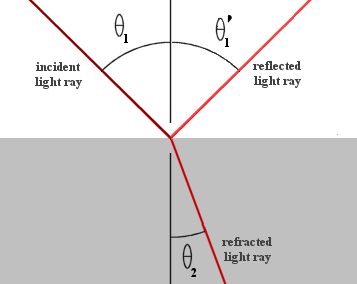 5
Mathematical explanation surface plasmon-polariton
Medium 1
Medium 2
6
Mathematical explanation surface plasmon-polariton
7
Mathematical explanation SPP losses
8
Mathematical explanation excitation conditions
9
SPP matching
Example: air, gold and sapphire prism
10
SPP matching
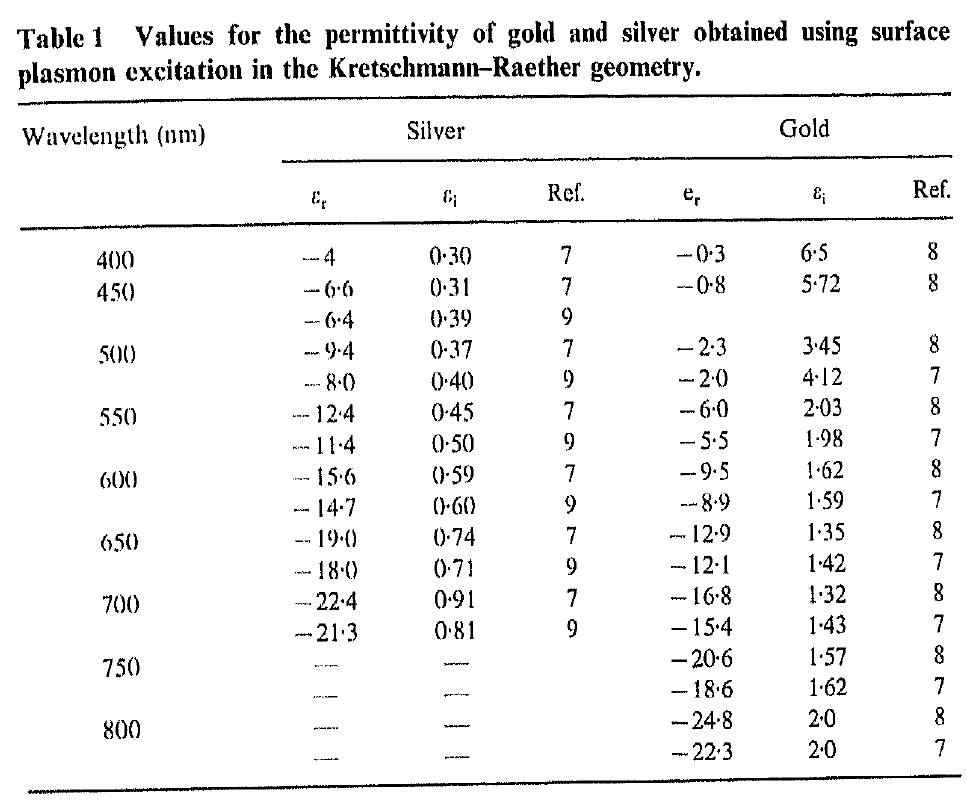 11
J.R. Sambles et.al. “Optical excitation of surface plasmons: an introduction”
SPP matching
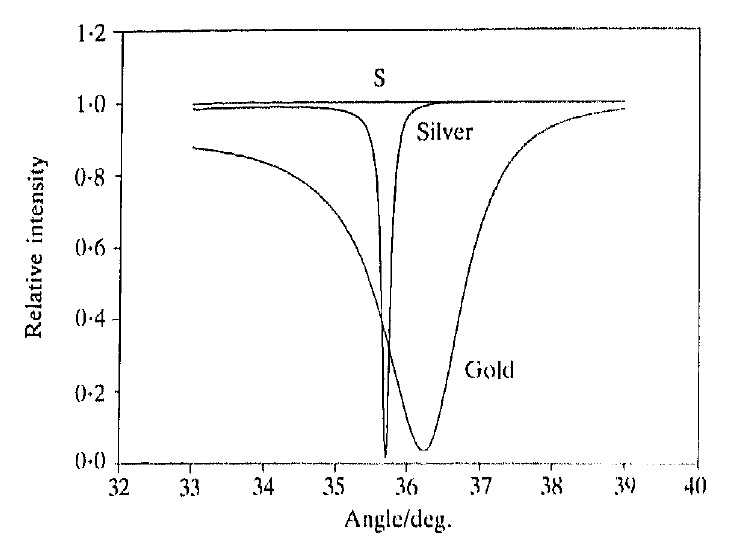 12
J.R. Sambles et.al. “Optical excitation of surface plasmons: an introduction”
SPP matching
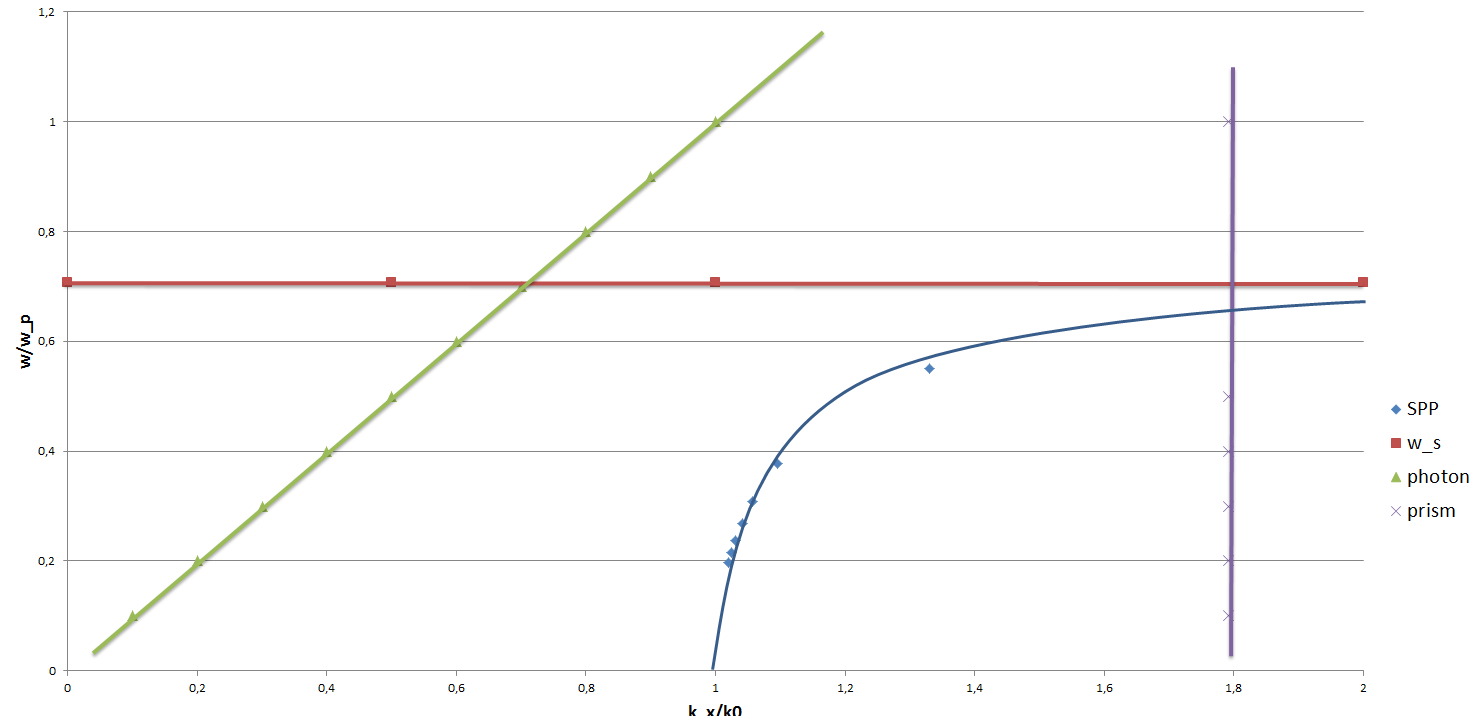 13